POWERPOINT
添加你的公司
添加你的网站
添加你的文本
添加你的文本
添加你的文本
CONTENTS
添加你的文本
PART

ONE
在这里您可以输入您的相关文本，用于给与会者讲解您的产品或者服务。
添加你的
标题
在这里您可以输入您的相关文本，用于给与会者讲解您的产品或者服务。在这里您可以输入您的相关文本，用于给与会者讲解您的产品或者服务。在这里您可以输入您的相关文本，用于给与会者讲解您的产品或者服务。
标题
标题
标题
请在此处输入您的文本，或者将您的文本粘贴到此处。
请在此处输入您的文本，或者将您的文本粘贴到此处。
请在此处输入您的文本，或者将您的文本粘贴到此处。
标题
标题
请在此处输入您的文本，或者将您的文本粘贴到此处。
请在此处输入您的文本，或者将您的文本粘贴到此处。
添加你的
标题
在这里您可以输入您的相关文本，用于给与会者讲解您的产品或者服务。在这里您可以输入您的相关文本，用于给与会者讲解您的产品或者服务。在这里您可以输入您的相关文本，用于给与会者讲解您的产品或者服务。在这里您可以输入您的相关文本，用于给与会者讲解您的产品或者服务。在这里您可以输入您的相关文本，用于给与会者讲解您的产品或者服务。在这里您可以输入您的相关文本，用于给与会者讲解您的产品或者服务。
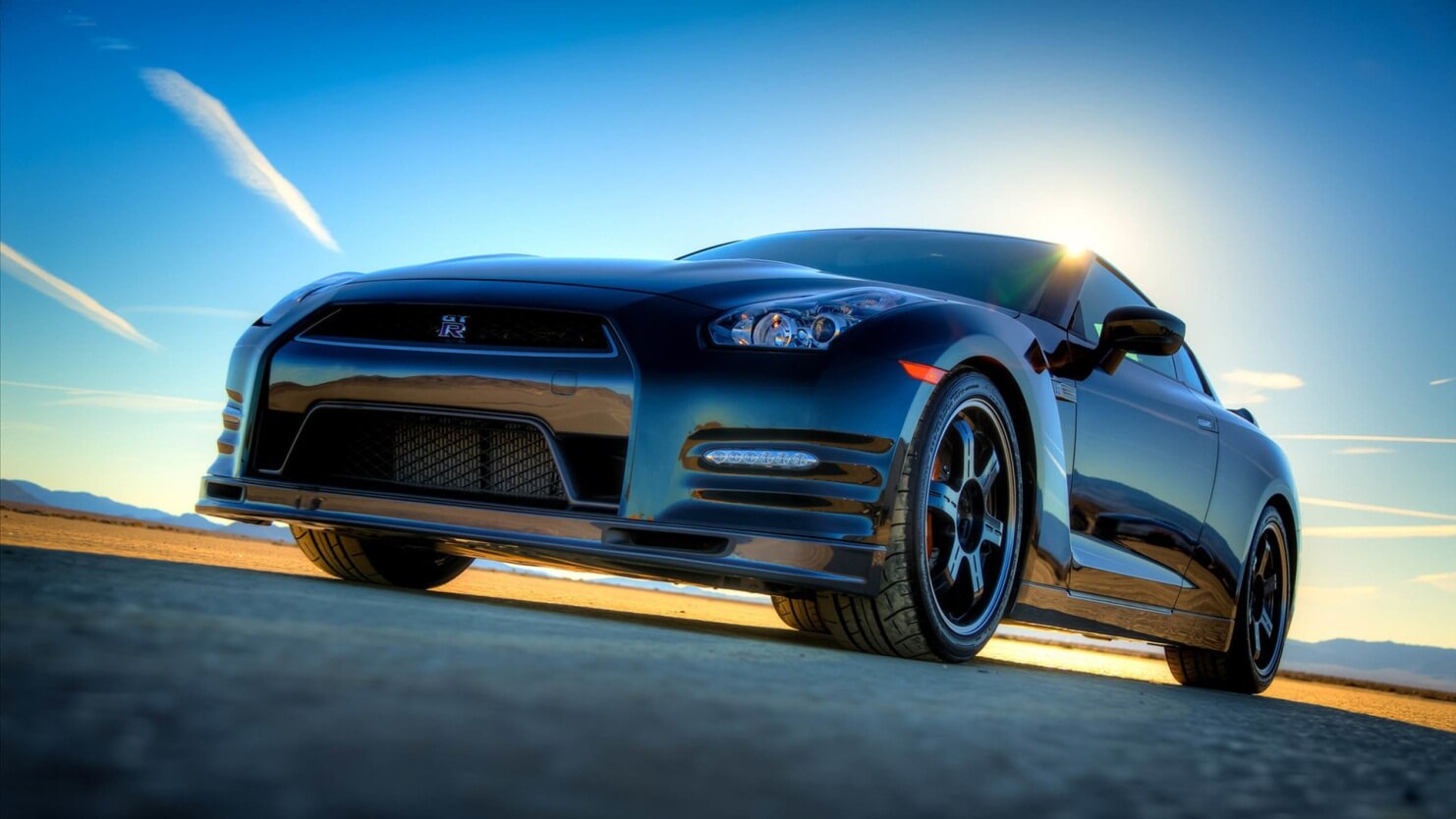 在这里您可以输入您的相关文本，用于给与会者讲解您的产品或者服务。在这里您可以输入您的相关文本，用于给与会者讲解您的产品或者服务。在这里您可以输入您的相关文本，用于给与会者讲解您的产品或者服务。在这里您可以输入您的相关文本，用于给与会者讲解您的产品或者服务。在这里您可以输入您的相关文本，用于给与会者讲解您的产品或者服务。在这里您可以输入您的相关文本，用于给与会者讲解您的产品或者服务。
添加你的文本                                     80%
添加你的
标题
添加你的文本                                     70%
在这里您可以输入您的相关文本，用于给与会者讲解您的产品或者服务。在这里您可以输入您的相关文本，用于给与会者讲解您的产品或者服务。在这里您可以输入您的相关文本，用于给与会者讲解您的产品或者服务。
添加你的文本                                     90%
添加你的文本                                    30%
在这里您可以输入您的相关文本，用于给与会者讲解您的产品或者服务。
在这里您可以输入您的相关文本，用于给与会者讲解您的产品或者服务。
在这里您可以输入您的相关文本，用于给与会者讲解您的产品或者服务。
在这里您可以输入您的相关文本，用于给与会者讲解您的产品或者服务。
在这里您可以输入您的相关文本，用于给与会者讲解您的产品或者服务。
在这里您可以输入您的相关文本，用于给与会者讲解您的产品或者服务。
在这里您可以输入您的相关文本，用于给与会者讲解您的产品或者服务。
添加你的
标题
在这里您可以输入您的相关文本，用于给与会者讲解您的产品或者服务。在这里您可以输入您的相关文本，用于给与会者讲解您的产品或者服务。在这里您可以输入您的相关文本，用于给与会者讲解您的产品或者服务。
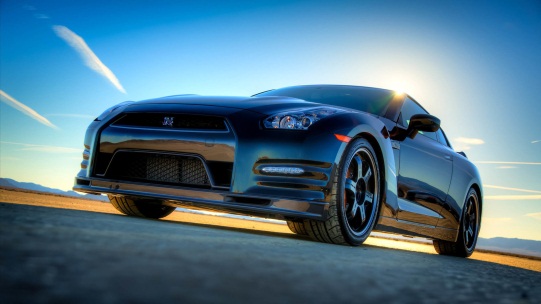 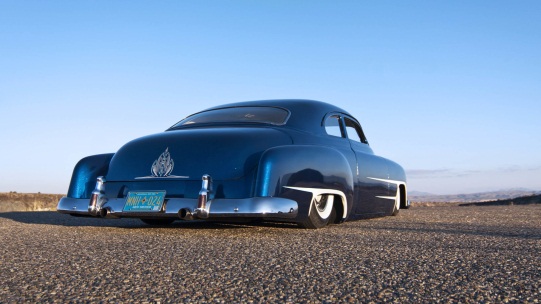 在这里您可以输入
您的相关文本，
用于给与会者讲解
您的产品或者服务。
在这里您可以输入
您的相关文本，
用于给与会者讲解
您的产品或者服务。
在这里您可以输入
您的相关文本，
用于给与会者讲解
您的产品或者服务。
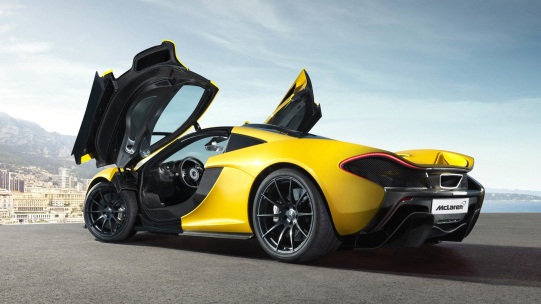 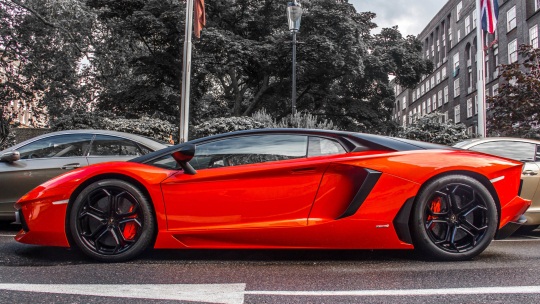 在这里您可以输入
您的相关文本，
用于给与会者讲解
您的产品或者服务。
添加你的
标题
在这里您可以输入您的相关文本，用于给与会者讲解您的产品或者服务。在这里您可以输入您的相关文本，用于给与会者讲解您的产品或者服务。在这里您可以输入您的相关文本，用于给与会者讲解您的产品或者服务。
5
1
2
3
4
文本
文本
文本
文本
文本
在这里您可以输入您的相关文本，用于给与会者讲解您的产品或者服务。
在这里您可以输入您的相关文本，用于给与会者讲解您的产品或者服务。
在这里您可以输入您的相关文本，用于给与会者讲解您的产品或者服务。
在这里您可以输入您的相关文本，用于给与会者讲解您的产品或者服务。
在这里您可以输入您的相关文本，用于给与会者讲解您的产品或者服务。
添加你的文本
添加你的文本
添加你的文本
添加你的文本
在这里您可以输入您的相关文本，用于给与会者讲解您的产品或者服务。
在这里您可以输入您的相关文本，用于给与会者讲解您的产品或者服务。
在这里您可以输入您的相关文本，用于给与会者讲解您的产品或者服务。
在这里您可以输入您的相关文本，用于给与会者讲解您的产品或者服务。
添加你的
标题
在这里您可以输入您的相关文本，用于给与会者讲解您的产品或者服务。在这里您可以输入您的相关文本，用于给与会者讲解您的产品或者服务。在这里您可以输入您的相关文本，用于给与会者讲解您的产品或者服务。
PART

TWO
在这里您可以输入您的相关文本，用于给与会者讲解您的产品或者服务。
添加你的
标题
在这里您可以输入您的相关文本，用于给与会者讲解您的产品或者服务。在这里您可以输入您的相关文本，用于给与会者讲解您的产品或者服务。在这里您可以输入您的相关文本，用于给与会者讲解您的产品或者服务。
添加你的
标题
80%
68%
60%
55%
40%
在这里您可以输入您的相关文本，用于给与会者讲解您的产品或者服务。在这里您可以输入您的相关文本，用于给与会者讲解您的产品或者服务。在这里您可以输入您的相关文本，用于给与会者讲解您的产品或者服务。
添加你的文本
添加你的文本
添加你的文本
添加你的文本
在这里您可以输入您的相关文本，用于给与会者讲解您的产品或者服务。在这里您可以输入您的相关文本，用于给与会者讲解您的产品或者服务。
在这里您可以输入您的相关文本，用于给与会者讲解您的产品或者服务。在这里您可以输入您的相关文本，用于给与会者讲解您的产品或者服务。
在这里您可以输入您的相关文本，用于给与会者讲解您的产品或者服务。在这里您可以输入您的相关文本，用于给与会者讲解您的产品或者服务。
在这里您可以输入您的相关文本，用于给与会者讲解您的产品或者服务。在这里您可以输入您的相关文本，用于给与会者讲解您的产品或者服务。
添加你的
标题
在这里您可以输入您的相关文本，用于给与会者讲解您的产品或者服务。在这里您可以输入您的相关文本，用于给与会者讲解您的产品或者服务。在这里您可以输入您的相关文本，用于给与会者讲解您的产品或者服务。在这里您可以输入您的相关文本，用于给与会者讲解您的产品或者服务。在这里您可以输入您的相关文本，用于给与会者讲解您的产品或者服务。在这里您可以输入您的相关文本，用于给与会者讲解您的产品或者服务。
添加你的
标题
在这里您可以输入您的相关文本，用于给与会者讲解您的产品或者服务。在这里您可以输入您的相关文本，用于给与会者讲解您的产品或者服务。在这里您可以输入您的相关文本，用于给与会者讲解您的产品或者服务。在这里您可以输入您的相关文本，用于给与会者讲解您的产品或者服务。在这里您可以输入您的相关文本，用于给与会者讲解您的产品或者服务。在这里您可以输入您的相关文本，用于给与会者讲解您的产品或者服务。
在这里您可以输入您的相关文本，用于给与会者讲解您的产品或者服务。
1
在这里您可以输入您的相关文本，用于给与会者讲解您的产品或者服务。
在这里您可以输入您的相关文本，用于给与会者讲解您的产品或者服务。
2
3
5
在这里您可以输入您的相关文本，用于给与会者讲解您的产品或者服务。
4
在这里您可以输入您的相关文本，用于给与会者讲解您的产品或者服务。
添加你的
标题
在这里您可以输入您的相关文本，用于给与会者讲解您的产品或者服务。在这里您可以输入您的相关文本，用于给与会者讲解您的产品或者服务。在这里您可以输入您的相关文本，用于给与会者讲解您的产品或者服务。
01
02
03
04
05
添加你的文本
添加你的文本
添加你的文本
添加你的文本
添加你的文本
在这里您可以输入您的相关文本，用于给与会者讲解您的产品或者服务。
在这里您可以输入您的相关文本，用于给与会者讲解您的产品或者服务。
在这里您可以输入您的相关文本，用于给与会者讲解您的产品或者服务。
在这里您可以输入您的相关文本，用于给与会者讲解您的产品或者服务。
在这里您可以输入您的相关文本，用于给与会者讲解您的产品或者服务。
添加你的
标题
添加你的文本
添加你的文本
在这里您可以输入您的相关文本，用于给与会者讲解您的产品或者服务。在这里您可以输入您的相关文本，用于给与会者讲解您的产品或者服务。在这里您可以输入您的相关文本，用于给与会者讲解您的产品或者服务。
添加你的文本
添加你的文本
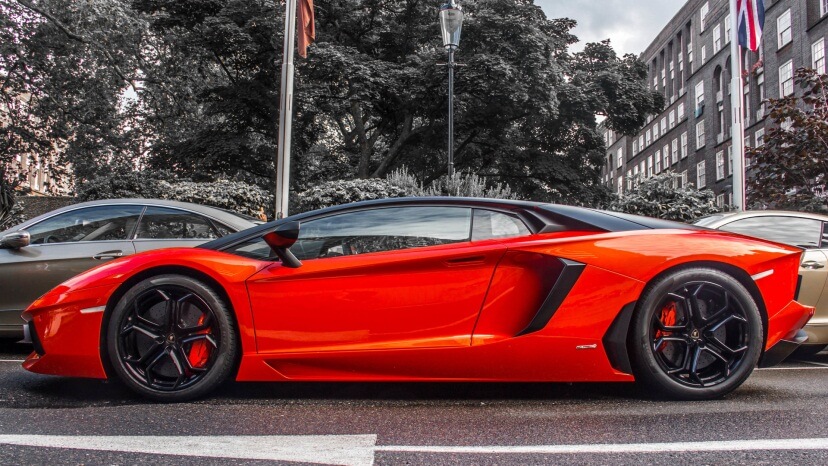 添加你的文本
添加你的文本
添加你的文本
添加你的
标题
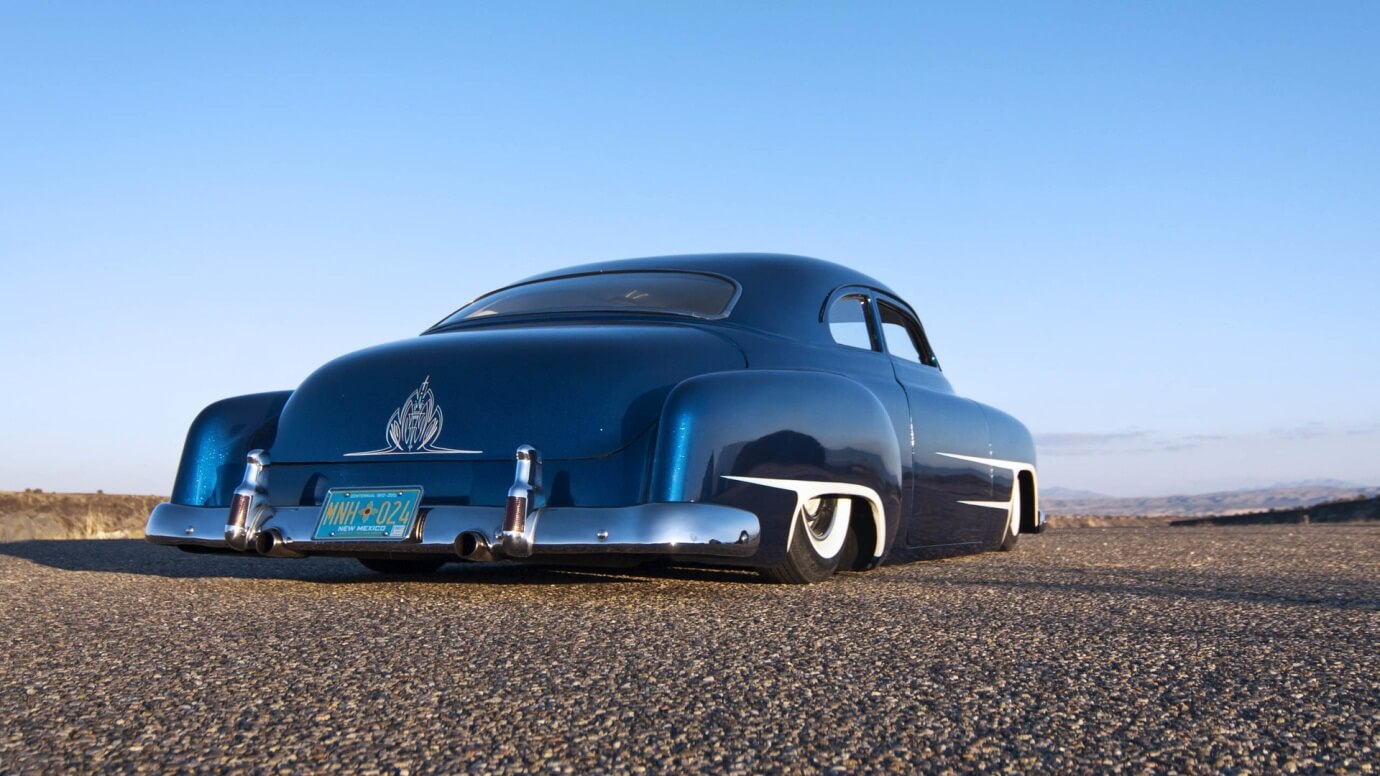 在这里您可以输入您的相关文本，用于给与会者讲解您的产品或者服务。在这里您可以输入您的相关文本，用于给与会者讲解您的产品或者服务。在这里您可以输入您的相关文本，用于给与会者讲解您的产品或者服务。
PART

THREE
在这里您可以输入您的相关文本，用于给与会者讲解您的产品或者服务。
添加你的
标题
在这里您可以输入您的相关文本，用于给与会者讲解您的产品或者服务。在这里您可以输入您的相关文本，用于给与会者讲解您的产品或者服务。在这里您可以输入您的相关文本，用于给与会者讲解您的产品或者服务。在这里您可以输入您的相关文本，用于给与会者讲解您的产品或者服务。在这里您可以输入您的相关文本，用于给与会者讲解您的产品或者服务。在这里您可以输入您的相关文本，用于给与会者讲解您的产品或者服务。
在这里您可以输入您的相关文本，用于给与会者讲解您的产品或者服务。在这里您可以输入您的相关文本，用于给与会者讲解您的产品或者服务。在这里您可以输入您的相关文本，用于给与会者讲解您的产品或者服务。在这里您可以输入您的相关文本，用于给与会者讲解您的产品或者服务。在这里您可以输入您的相关文本，用于给与会者讲解您的产品或者服务。在这里您可以输入您的相关文本，用于给与会者讲解您的产品或者服务。
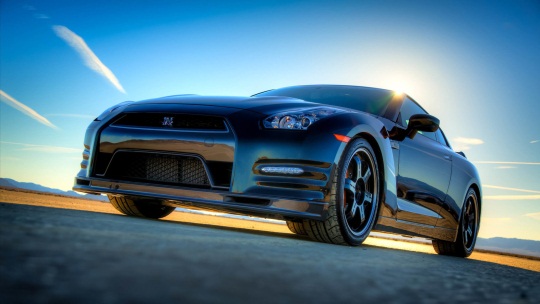 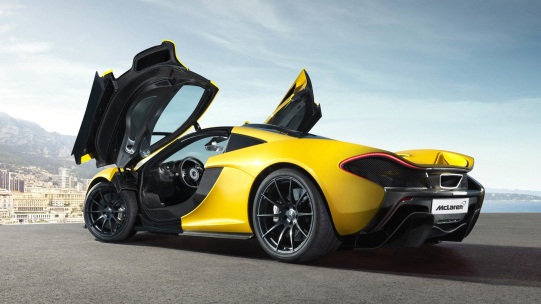 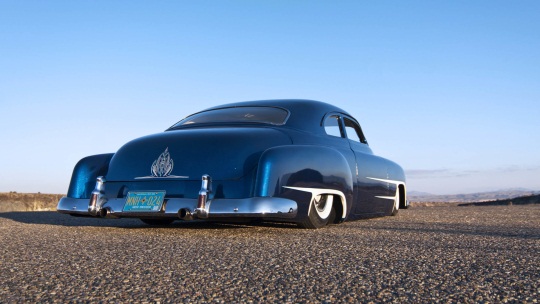 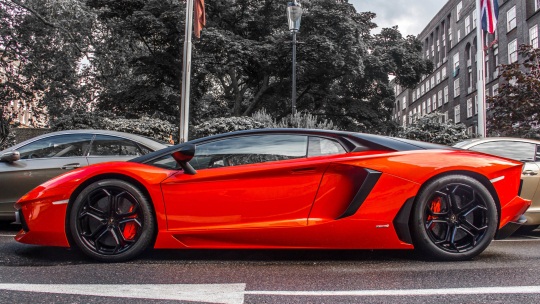 在这里您可以输入您的相关文本，用于给与会者讲解您的产品或者服务。在这里您可以输入您的相关文本，用于给与会者讲解您的产品或者服务。在这里您可以输入您的相关文本，用于给与会者讲解您的产品或者服务。在这里您可以输入您的相关文本，用于给与会者讲解您的产品或者服务。在这里您可以输入您的相关文本，用于给与会者讲解您的产品或者服务。在这里您可以输入您的相关文本，用于给与会者讲解您的产品或者服务。
添加你的文本
添加你的文本
在这里您可以输入您的相关文本，用于给与会者讲解您的产品或者服务。在这里您可以输入您的相关文本，用于给与会者讲解您的产品或者服务。在这里您可以输入您的相关文本，用于给与会者讲解您的产品或者服务。在这里您可以输入您的相关文本，用于给与会者讲解您的产品或者服务。
在这里您可以输入您的相关文本，用于给与会者讲解您的产品或者服务。在这里您可以输入您的相关文本，用于给与会者讲解您的产品或者服务。在这里您可以输入您的相关文本，用于给与会者讲解您的产品或者服务。在这里您可以输入您的相关文本，用于给与会者讲解您的产品或者服务。
添加你的文本
添加你的文本
在这里您可以输入您的相关文本，用于给与会者讲解您的产品或者服务。在这里您可以输入您的相关文本，用于给与会者讲解您的产品或者服务。在这里您可以输入您的相关文本，用于给与会者讲解您的产品或者服务。在这里您可以输入您的相关文本，用于给与会者讲解您的产品或者服务。
在这里您可以输入您的相关文本，用于给与会者讲解您的产品或者服务。在这里您可以输入您的相关文本，用于给与会者讲解您的产品或者服务。在这里您可以输入您的相关文本，用于给与会者讲解您的产品或者服务。在这里您可以输入您的相关文本，用于给与会者讲解您的产品或者服务。
添加你的文本
添加你的文本
在这里您可以输入您的相关文本，用于给与会者讲解您的产品或者服务。在这里您可以输入您的相关文本，用于给与会者讲解您的产品或者服务。在这里您可以输入您的相关文本，用于给与会者讲解您的产品或者服务。在这里您可以输入您的相关文本，用于给与会者讲解您的产品或者服务。
在这里您可以输入您的相关文本，用于给与会者讲解您的产品或者服务。在这里您可以输入您的相关文本，用于给与会者讲解您的产品或者服务。在这里您可以输入您的相关文本，用于给与会者讲解您的产品或者服务。在这里您可以输入您的相关文本，用于给与会者讲解您的产品或者服务。
添加你的文本
添加你的文本
添加你的文本
在这里您可以输入您的相关文本，用于给与会者讲解您的产品或者服务。在这里您可以输入您的相关文本，用于给与会者讲解您的产品或者服务。在这里您可以输入您的相关文本，用于给与会者讲解您的产品或者服务。在这里您可以输入您的相关文本，用于给与会者讲解您的产品或者服务。
添加你的文本
添加你的
标题
在这里您可以输入您的相关文本，用于给与会者讲解您的产品或者服务。在这里您可以输入您的相关文本，用于给与会者讲解您的产品或者服务。在这里您可以输入您的相关文本，用于给与会者讲解您的产品或者服务。在这里您可以输入您的相关文本，用于给与会者讲解您的产品或者服务。在这里您可以输入您的相关文本，用于给与会者讲解您的产品或者服务。在这里您可以输入您的相关文本，用于给与会者讲解您的产品或者服务。
添加你的文本
添加你的文本
在这里您可以输入您的相关文本，用于给与会者讲解您的产品或者服务。在这里您可以输入您的相关文本，用于给与会者讲解您的产品或者服务。
在这里您可以输入您的相关文本，用于给与会者讲解您的产品或者服务。在这里您可以输入您的相关文本，用于给与会者讲解您的产品或者服务。
添加你的
标题
在这里您可以输入您的相关文本，用于给与会者讲解您的产品或者服务。在这里您可以输入您的相关文本，用于给与会者讲解您的产品或者服务。在这里您可以输入您的相关文本，用于给与会者讲解您的产品或者服务。在这里您可以输入您的相关文本，用于给与会者讲解您的产品或者服务。在这里您可以输入您的相关文本，用于给与会者讲解您的产品或者服务。在这里您可以输入您的相关文本，用于给与会者讲解您的产品或者服务。
添加你的文本
添加你的文本
添加你的文本
添加你的文本
在这里您可以输入您的相关文本，用于给与会者讲解您的产品或者服务。
在这里您可以输入您的相关文本，用于给与会者讲解您的产品或者服务。
在这里您可以输入您的相关文本，用于给与会者讲解您的产品或者服务。
在这里您可以输入您的相关文本，用于给与会者讲解您的产品或者服务。
添加你的
标题
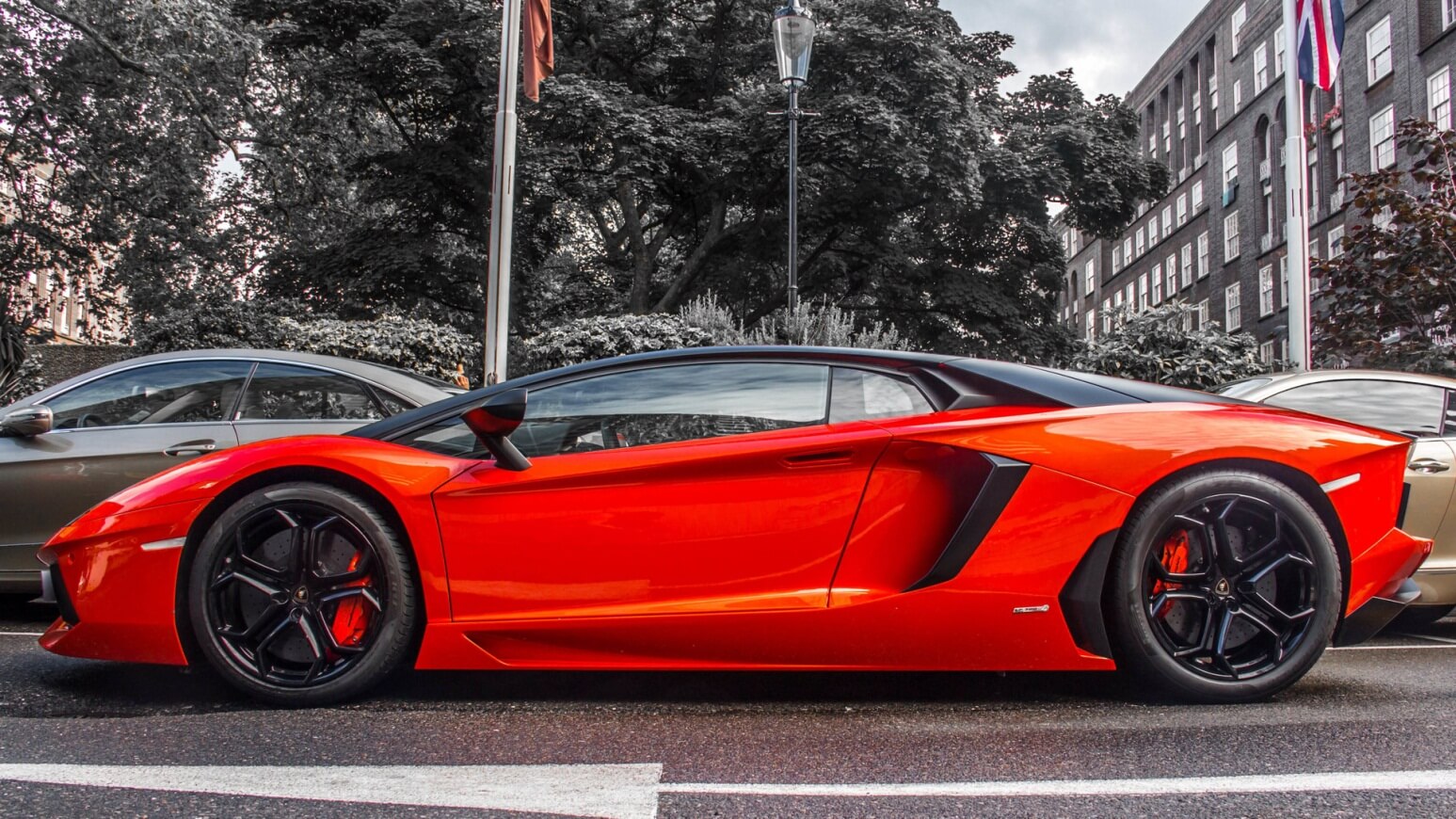 在这里您可以输入您的相关文本，用于给与会者讲解您的产品或者服务。在这里您可以输入您的相关文本，用于给与会者讲解您的产品或者服务。在这里您可以输入您的相关文本，用于给与会者讲解您的产品或者服务。在这里您可以输入您的相关文本，用于给与会者讲解您的产品或者服务。在这里您可以输入您的相关文本，用于给与会者讲解您的产品或者服务。在这里您可以输入您的相关文本，用于给与会者讲解您的产品或者服务。
添加你的
标题
在这里您可以输入您的相关文本，用于给与会者讲解您的产品或者服务。在这里您可以输入您的相关文本，用于给与会者讲解您的产品或者服务。在这里您可以输入您的相关文本，用于给与会者讲解您的产品或者服务。在这里您可以输入您的相关文本，用于给与会者讲解您的产品或者服务。在这里您可以输入您的相关文本，用于给与会者讲解您的产品或者服务。在这里您可以输入您的相关文本，用于给与会者讲解您的产品或者服务。
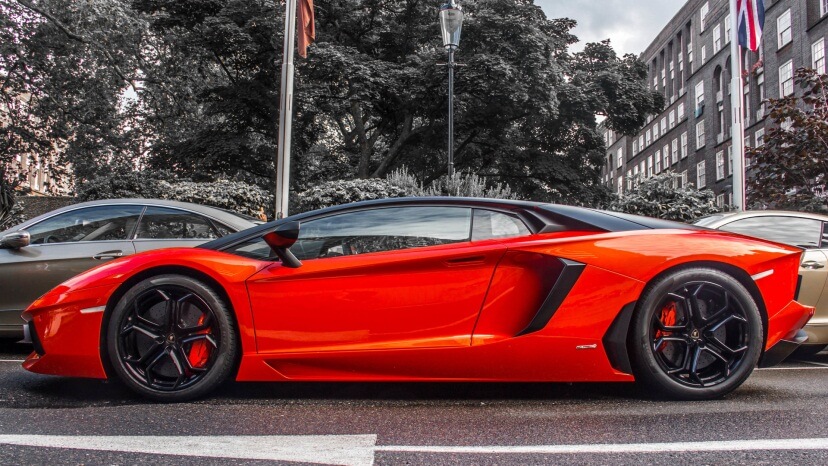 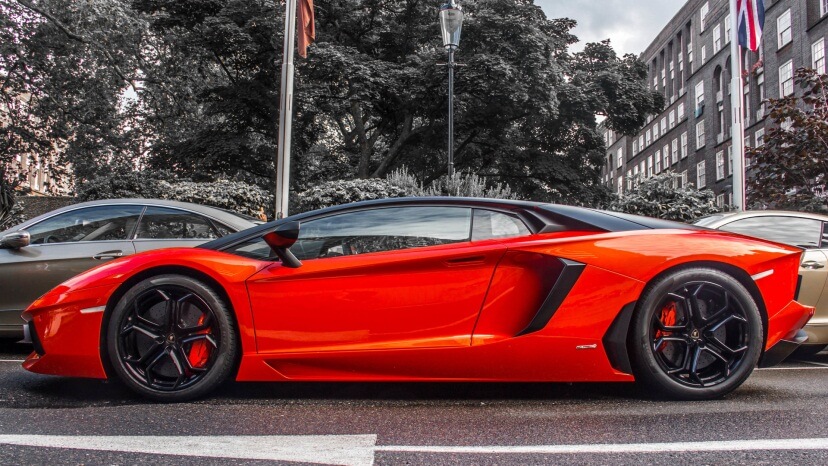 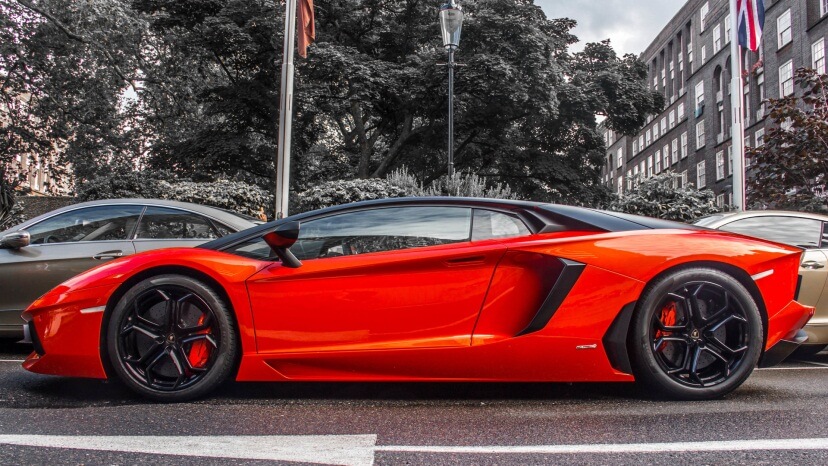 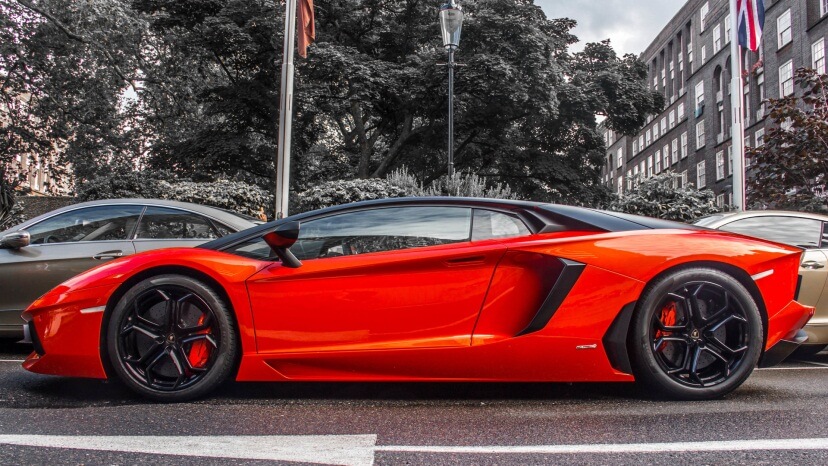 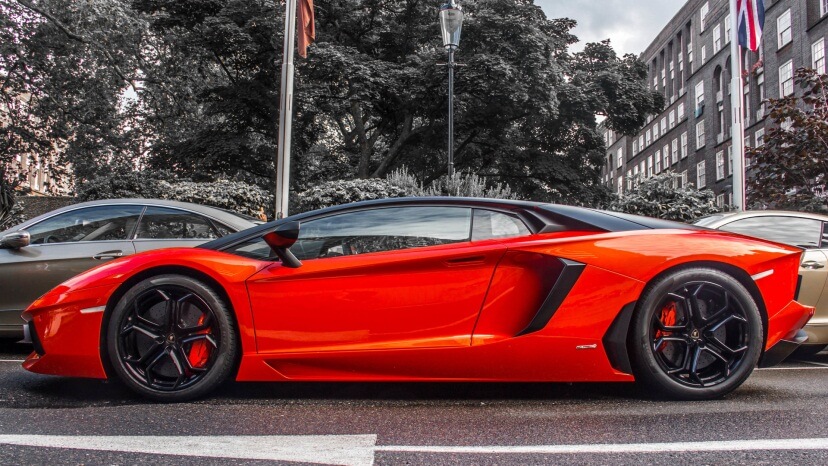 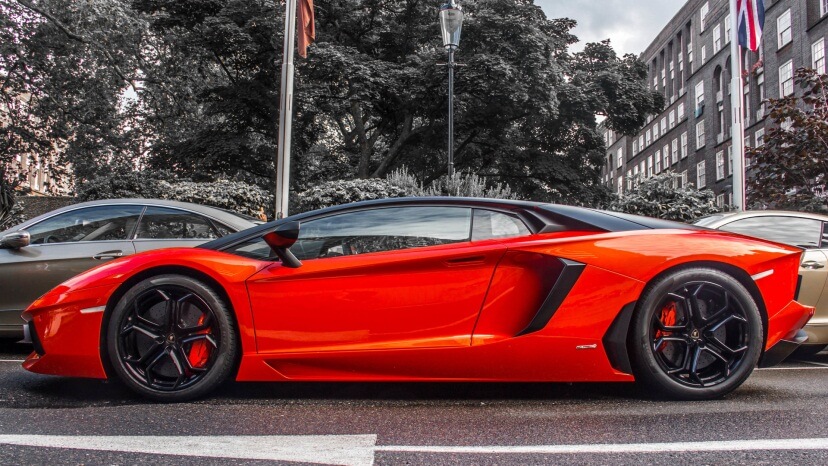 PART

FOUR
在这里您可以输入您的相关文本，用于给与会者讲解您的产品或者服务。
添加你的
标题
在这里您可以输入您的相关文本，用于给与会者讲解您的产品或者服务。在这里您可以输入您的相关文本，用于给与会者讲解您的产品或者服务。在这里您可以输入您的相关文本，用于给与会者讲解您的产品或者服务。
在这里您可以输入您的相关文本，用于给与会者讲解您的产品或者服务。在这里您可以输入您的相关文本，用于给与会者讲解您的产品或者服务。
添加你的文本
添加你的文本
在这里您可以输入您的相关文本，用于给与会者讲解您的产品或者服务。
在这里您可以输入您的相关文本，用于给与会者讲解您的产品或者服务。在这里您可以输入您的相关文本，用于给与会者讲解您的产品或者服务。
添加你的文本
添加你的文本
在这里您可以输入您的相关文本，用于给与会者讲解您的产品或者服务。
在这里您可以输入您的相关文本，用于给与会者讲解您的产品或者服务。在这里您可以输入您的相关文本，用于给与会者讲解您的产品或者服务。
添加你的文本
添加你的
标题
在这里您可以输入您的相关文本，用于给与会者讲解您的产品或者服务。
在这里您可以输入您的相关文本，用于给与会者讲解您的产品或者服务。
在这里您可以输入您的相关文本，用于给与会者讲解您的产品或者服务。
20%
30%
40%
50%
60%
在这里您可以输入您的相关文本，用于给与会者讲解您的产品或者服务。
在这里您可以输入您的相关文本，用于给与会者讲解您的产品或者服务。
添加你的
标题
在这里您可以输入您的相关文本，用于给与会者讲解您的产品或者服务。在这里您可以输入您的相关文本，用于给与会者讲解您的产品或者服务。在这里您可以输入您的相关文本，用于给与会者讲解您的产品或者服务。在这里您可以输入您的相关文本，用于给与会者讲解您的产品或者服务。在这里您可以输入您的相关文本，用于给与会者讲解您的产品或者服务。在这里您可以输入您的相关文本，用于给与会者讲解您的产品或者服务。
在这里您可以输入您的相关文本，用于给与会者讲解您的产品或者服务。在这里您可以输入您的相关文本，用于给与会者讲解您的产品或者服务。在这里您可以输入您的相关文本，用于给与会者讲解您的产品或者服务。
在这里您可以输入您的相关文本，用于给与会者讲解您的产品或者服务。在这里您可以输入您的相关文本，用于给与会者讲解您的产品或者服务。在这里您可以输入您的相关文本，用于给与会者讲解您的产品或者服务。
在这里您可以输入您的相关文本，用于给与会者讲解您的产品或者服务。在这里您可以输入您的相关文本，用于给与会者讲解您的产品或者服务。在这里您可以输入您的相关文本，用于给与会者讲解您的产品或者服务。
在这里您可以输入您的相关文本，用于给与会者讲解您的产品或者服务。在这里您可以输入您的相关文本，用于给与会者讲解您的产品或者服务。在这里您可以输入您的相关文本，用于给与会者讲解您的产品或者服务。
添加你的
标题
在这里您可以输入您的相关文本，用于给与会者讲解您的产品或者服务。在这里您可以输入您的相关文本，用于给与会者讲解您的产品或者服务。在这里您可以输入您的相关文本，用于给与会者讲解您的产品或者服务。在这里您可以输入您的相关文本，用于给与会者讲解您的产品或者服务。在这里您可以输入您的相关文本，用于给与会者讲解您的产品或者服务。
添加你的文本
添加你的文本
添加你的文本
添加你的文本
添加你的文本
在这里您可以输入您的相关文本，用于给与会者讲解您的产品或者服务。在这里您可以输入您的相关文本，用于给与会者讲解您的产品或者服务。在这里您可以输入您的相关文本，用于给与会者讲解您的产品或者服务。
在这里您可以输入您的相关文本，用于给与会者讲解您的产品或者服务。在这里您可以输入您的相关文本，用于给与会者讲解您的产品或者服务。
在这里您可以输入您的相关文本，用于给与会者讲解您的产品或者服务。在这里您可以输入您的相关文本，用于给与会者讲解您的产品或者服务。
在这里您可以输入您的相关文本，用于给与会者讲解您的产品或者服务。在这里您可以输入您的相关文本，用于给与会者讲解您的产品或者服务。在这里您可以输入您的相关文本，用于给与会者讲解您的产品或者服务。在这里您可以输入您的相关文本，用于给与会者讲解您的产品或者服务。在这里您可以输入您的相关文本，用于给与会者讲解您的产品或者服务。在这里您可以输入您的相关文本，用于给与会者讲解您的产品或者服务。
在这里您可以输入您的相关文本，用于给与会者讲解您的产品或者服务。在这里您可以输入您的相关文本，用于给与会者讲解您的产品或者服务。在这里您可以输入您的相关文本，用于给与会者讲解您的产品或者服务。
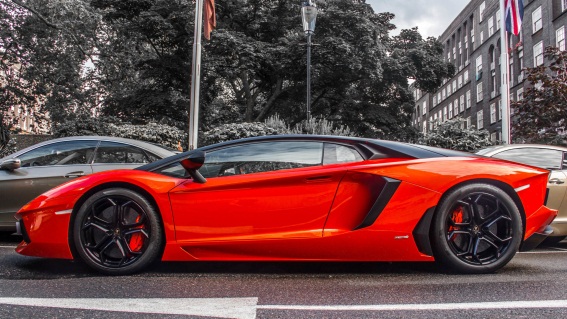 添加你的文本
在这里您可以输入您的相关文本，用于给与会者讲解您的产品或者服务。在这里您可以输入您的相关文本，用于给与会者讲解您的产品或者服务。在这里您可以输入您的相关文本，用于给与会者讲解您的产品或者服务。在这里您可以输入您的相关文本，用于给与会者讲解您的产品或者服务。
添加你的文本
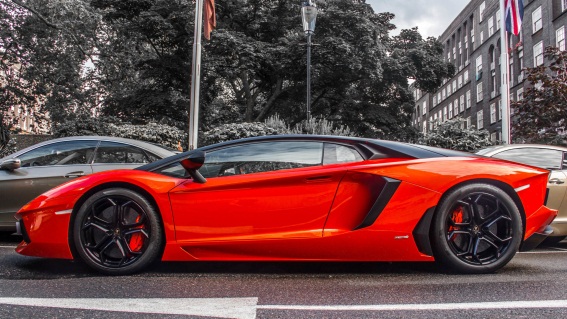 在这里您可以输入您的相关文本，用于给与会者讲解您的产品或者服务。在这里您可以输入您的相关文本，用于给与会者讲解您的产品或者服务。在这里您可以输入您的相关文本，用于给与会者讲解您的产品或者服务。在这里您可以输入您的相关文本，用于给与会者讲解您的产品或者服务。
添加你的文本
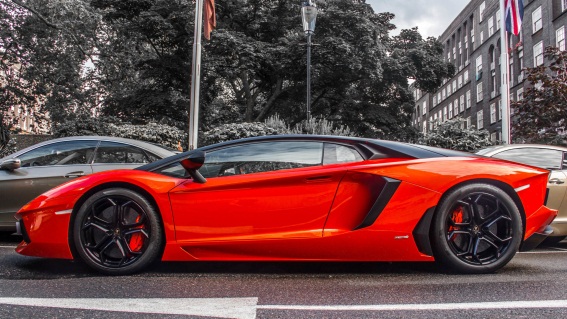 在这里您可以输入您的相关文本，用于给与会者讲解您的产品或者服务。在这里您可以输入您的相关文本，用于给与会者讲解您的产品或者服务。在这里您可以输入您的相关文本，用于给与会者讲解您的产品或者服务。在这里您可以输入您的相关文本，用于给与会者讲解您的产品或者服务。
添加你的
标题
在这里您可以输入您的相关文本，用于给与会者讲解您的产品或者服务。在这里您可以输入您的相关文本，用于给与会者讲解您的产品或者服务。在这里您可以输入您的相关文本，用于给与会者讲解您的产品或者服务。在这里您可以输入您的相关文本，用于给与会者讲解您的产品或者服务。在这里您可以输入您的相关文本，用于给与会者讲解您的产品或者服务。在这里您可以输入您的相关文本，用于给与会者讲解您的产品或者服务。
添加你的文本
2
4
在这里您可以输入您的相关文本，用于给与会者讲解您的产品或者服务。
添加你的文本
添加你的文本
1
3
在这里您可以输入您的相关文本，用于给与会者讲解您的产品或者服务。
在这里您可以输入您的相关文本，用于给与会者讲解您的产品或者服务。
添加你的文本
THANKS
添加你的公司
添加你的网站
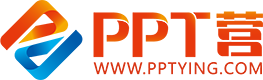 10000+套精品PPT模板全部免费下载
PPT营
www.pptying.com
[Speaker Notes: 模板来自于 https://www.pptying.com    【PPT营】]